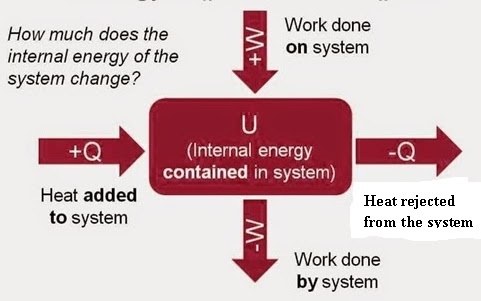 FIRST LAW THERMODYNAMICS
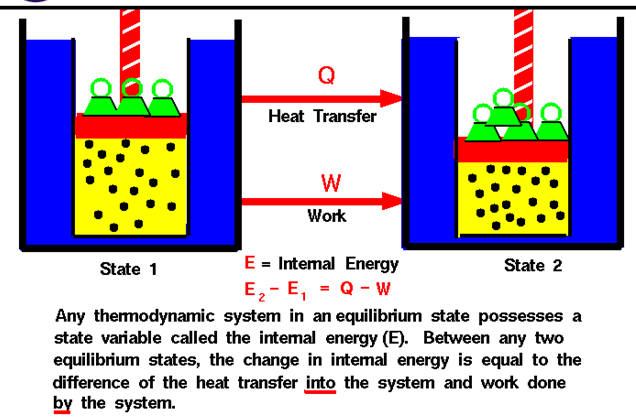 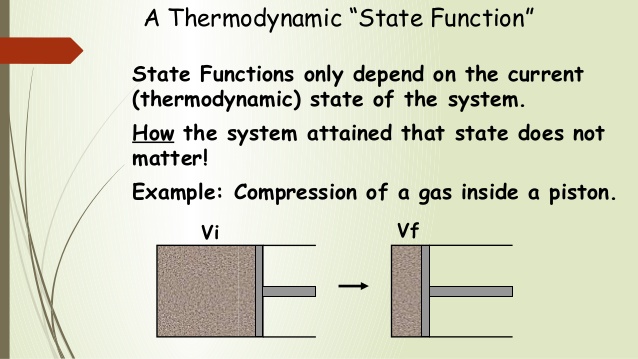 STATE VARIABLES
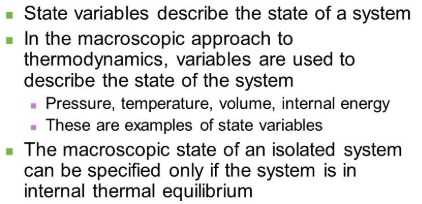 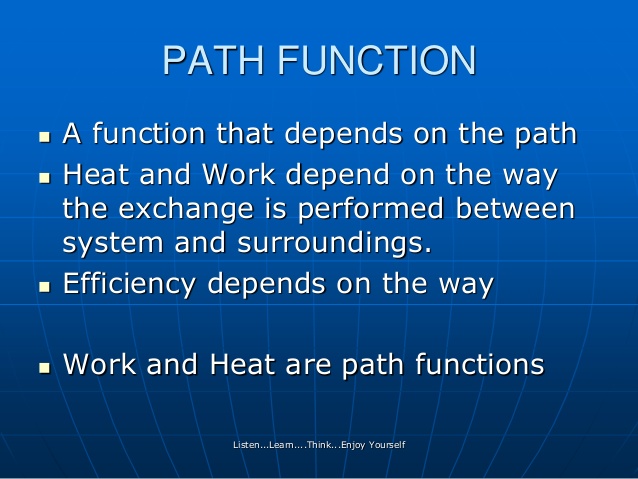 PATH FUNCTION
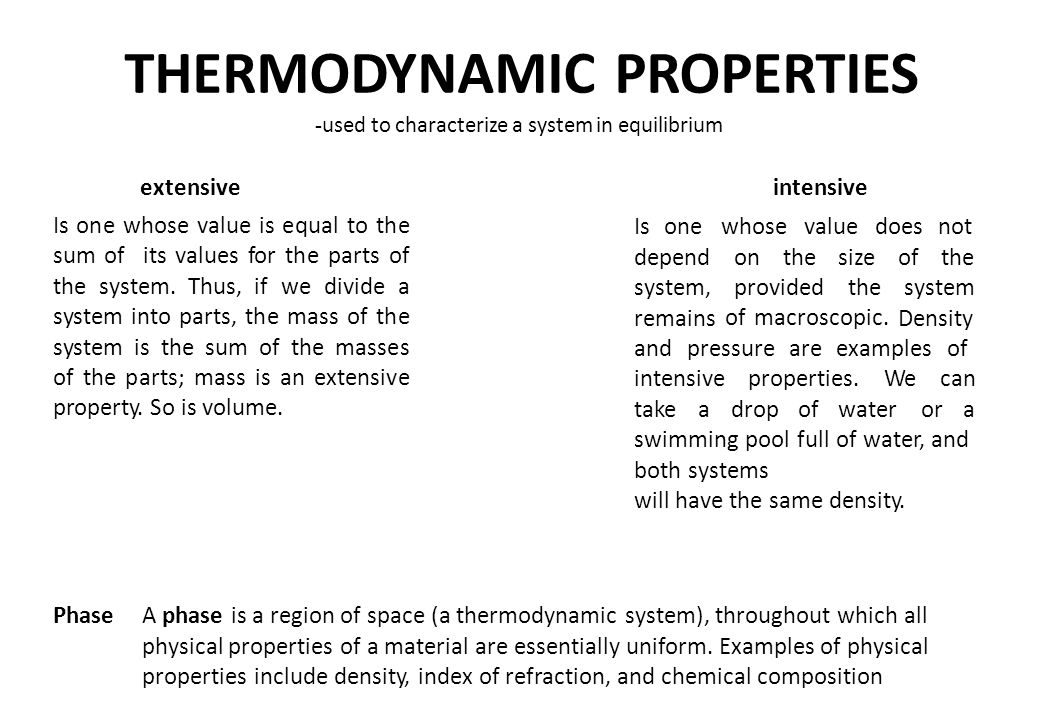